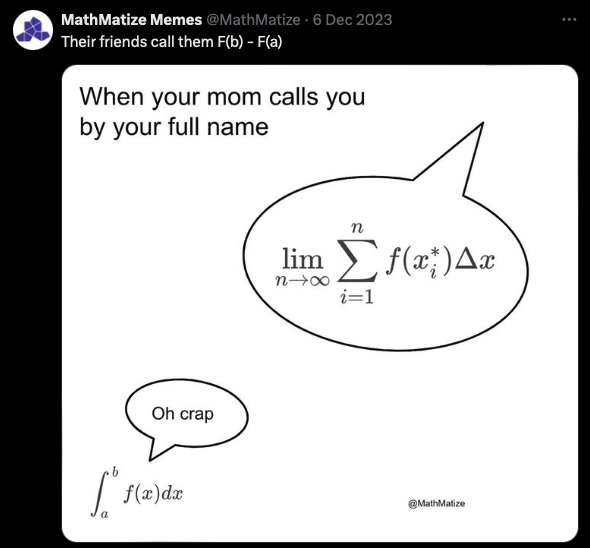 Computer Graphics Rendering
Lecture 7: Monte Carlo Integration
Kartic Subr
Recap
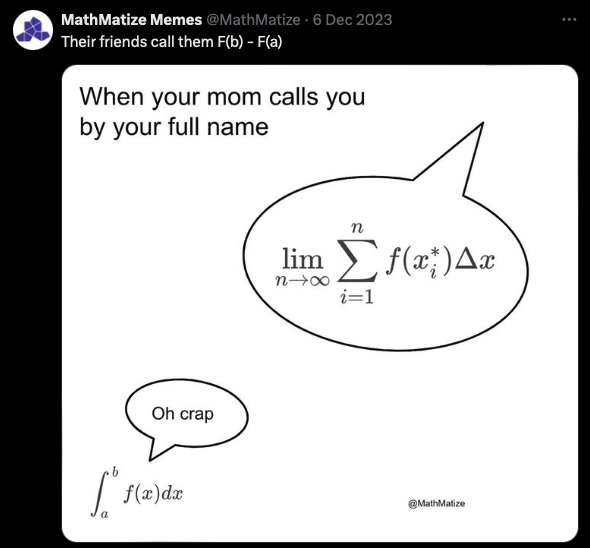 Using randomness
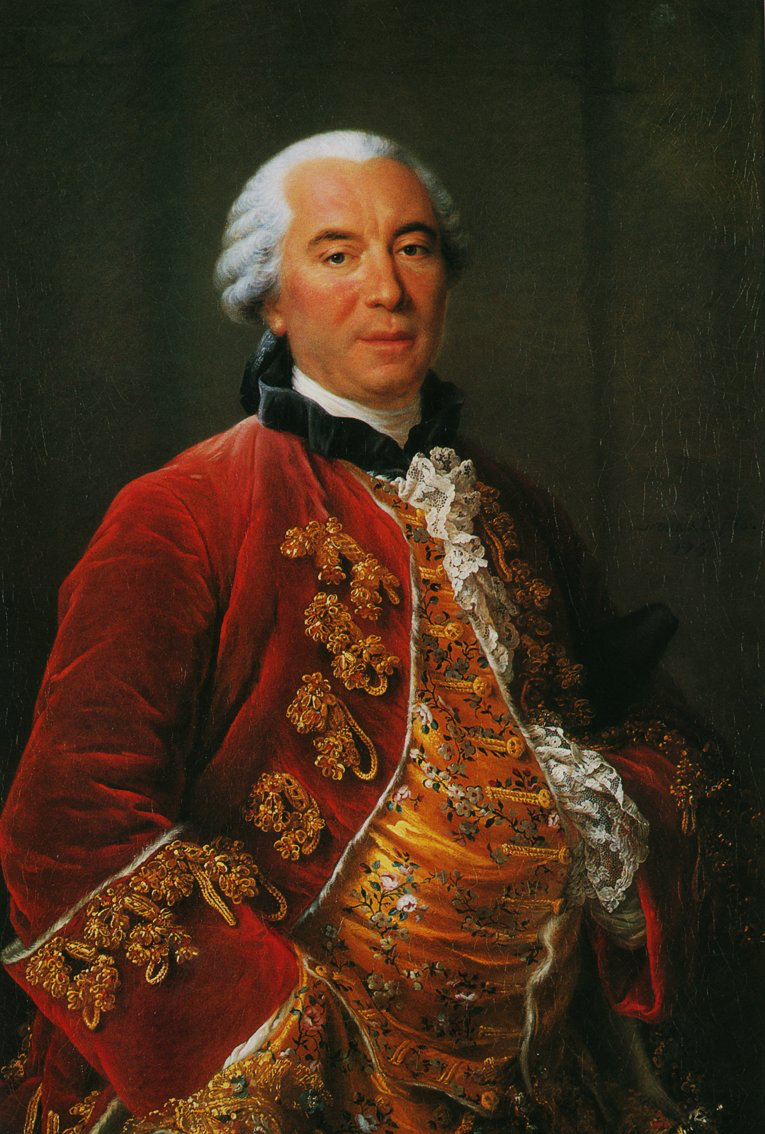 Georges-Louis Leclerc, Comte de Buffon
(1707-1788)
Using randomness
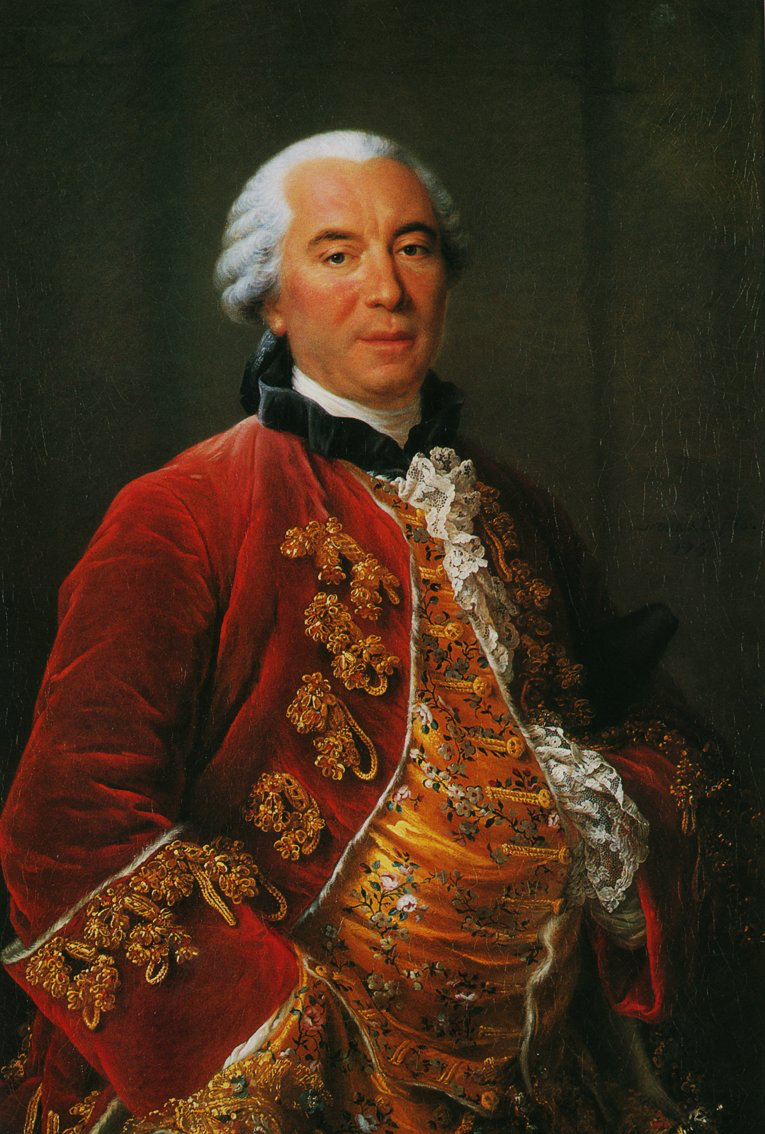 Suppose we have a floor made of parallel strips of wood, each the same width, and we drop a needle onto the floor. What is the probability that the needle will lie across a line between two strips?
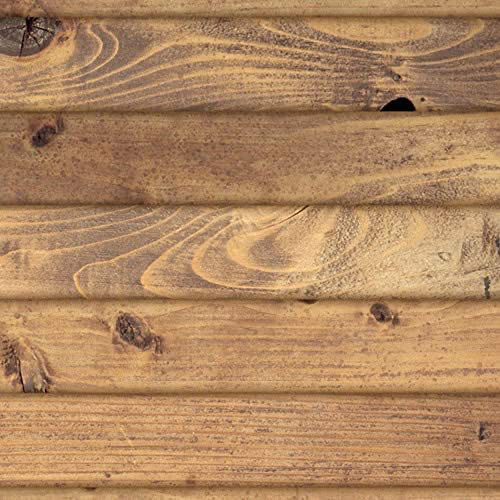 t
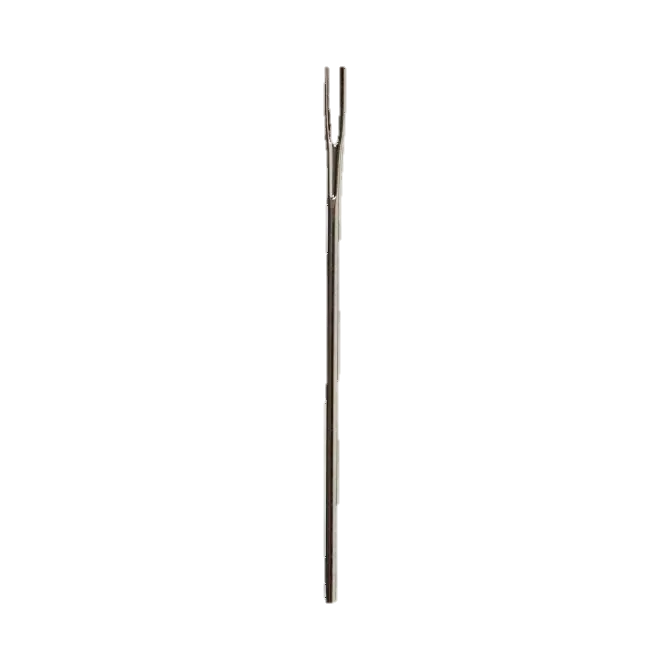 Georges-Louis Leclerc, Comte de Buffon
(1707-1788)
Using randomness
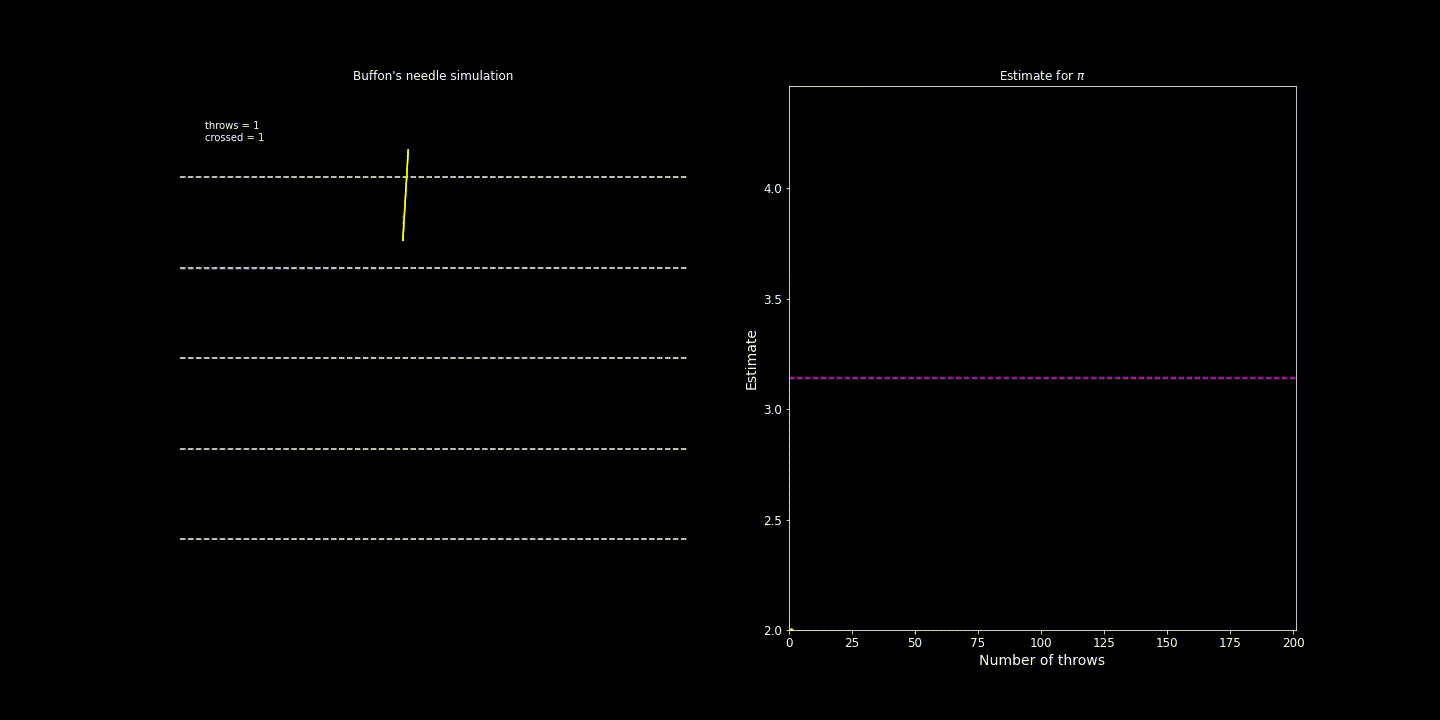 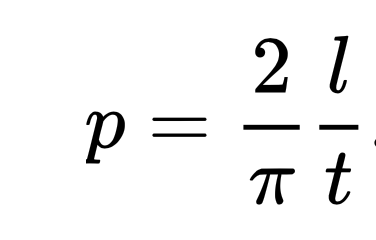 https://people.orie.cornell.edu/sbanerjee/courses/orie4580f20/
http://dmcpress.org/cm/buffon/experiment.html
Why all the fuss?
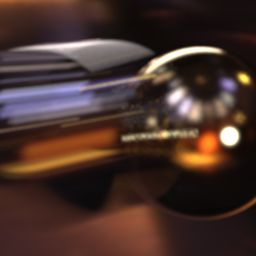 Shiny ball, out of focus
Shiny ball  in motion
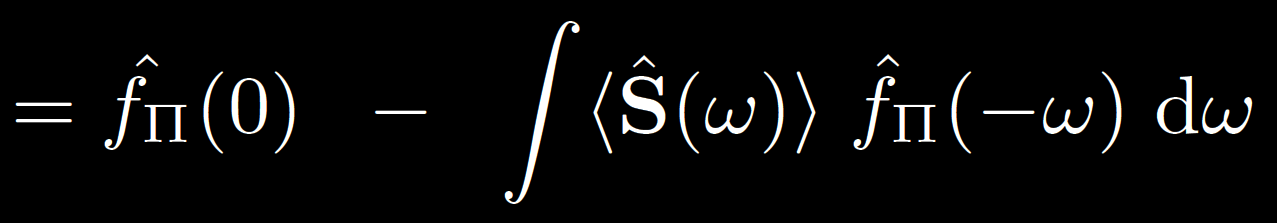 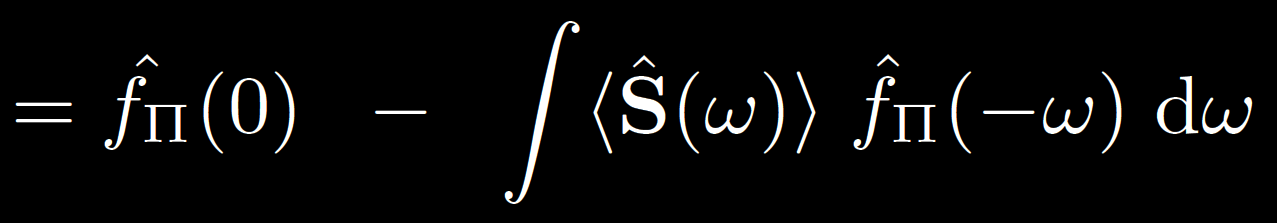 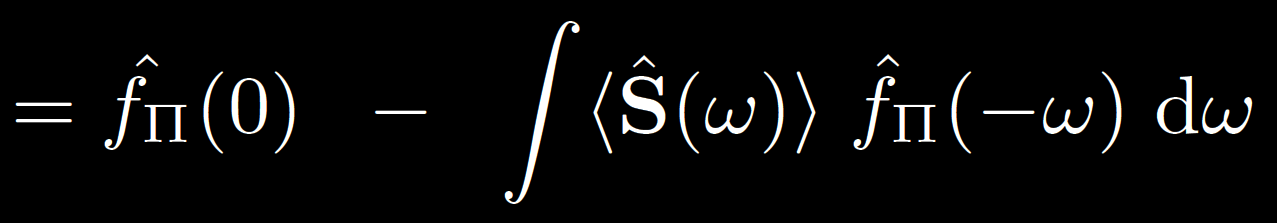 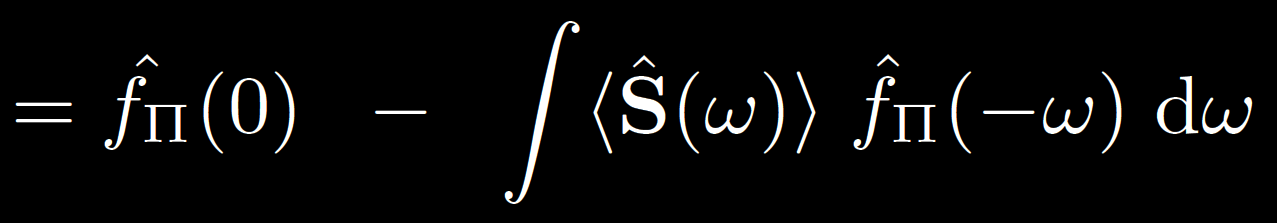 …
pixel
multi-dim integral
Estimating integrals, at the core of rendering!
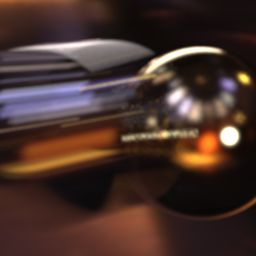 Shiny ball, out of focus
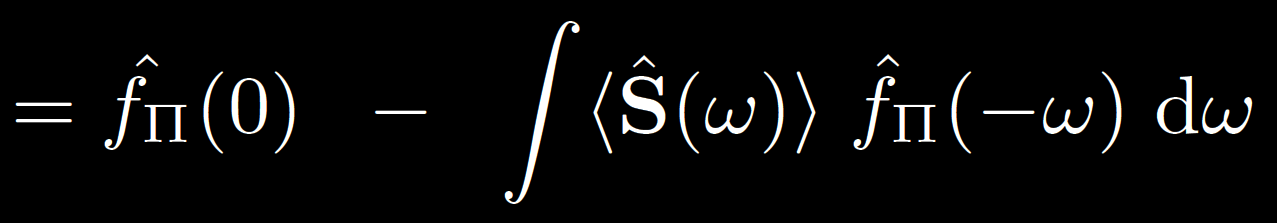 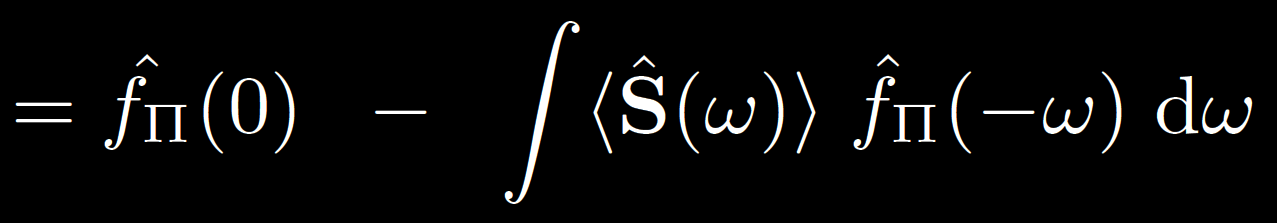 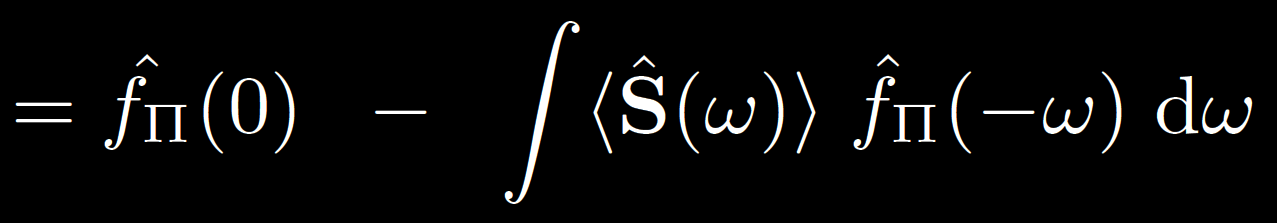 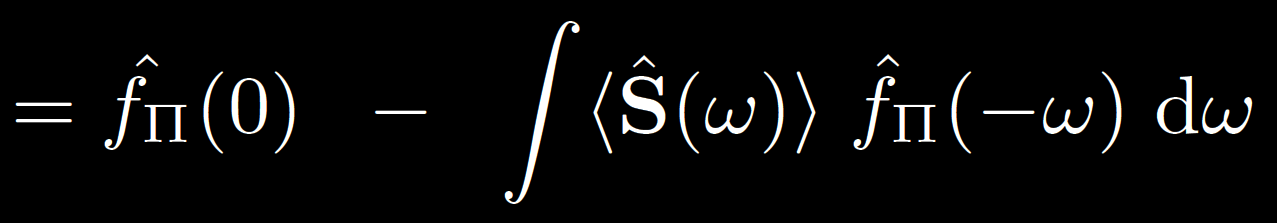 …
pixel
multi-dim integral
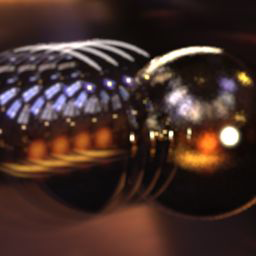 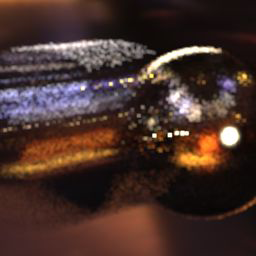 Fixed steps in time
Random samples in time
Random variables: refresher
Continuous 1D distribution
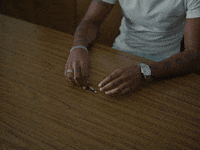 Expectation, probability distribution, probability
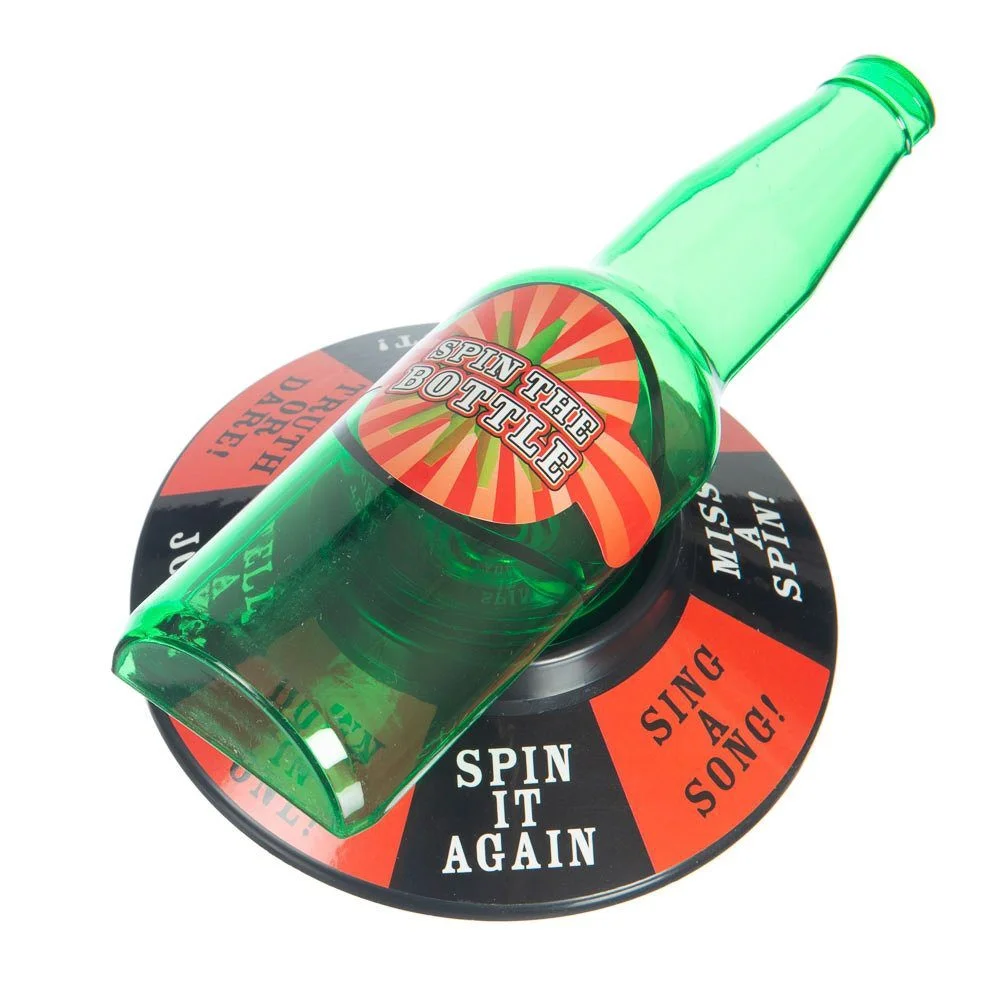 Numerical integration using random samples
Numerical integration using random samples
Area of a circle
5 questions on CW1
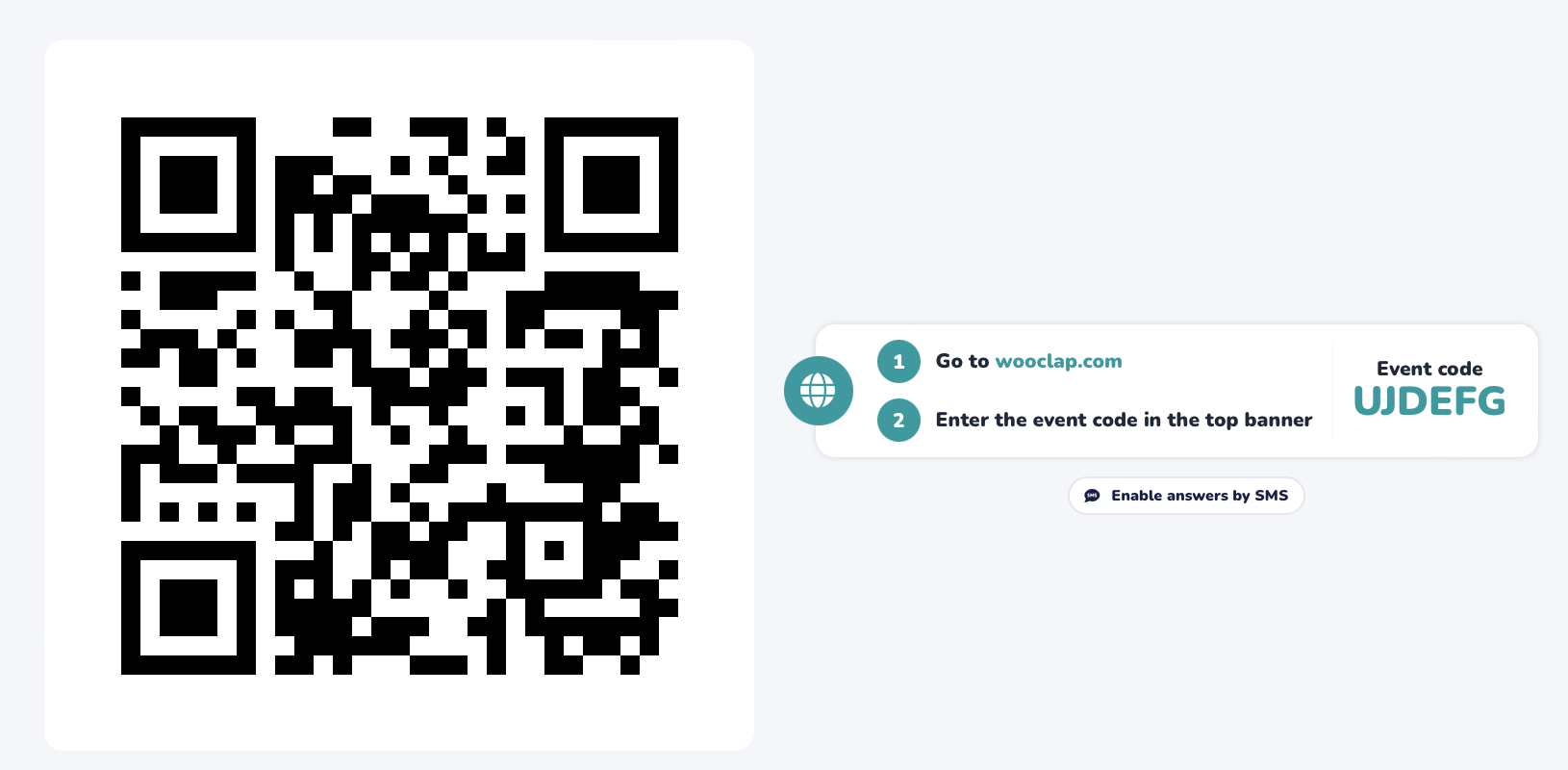 From integrating circles to general functions
Formally …
Importance sampling: intuition